University of Wisconsin Platteville2017 CSC Diesel Team
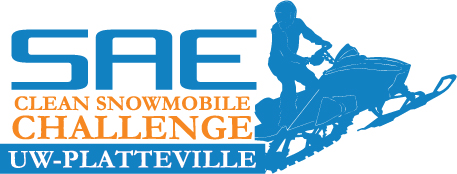 Presenters:
Brandon Miller
Matt Stedl
1
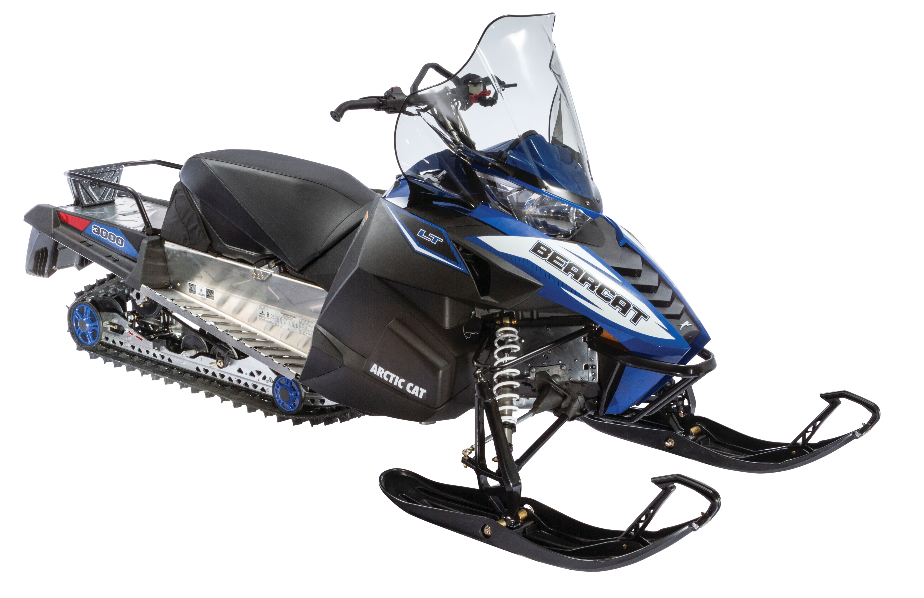 Platform Choice
Chassis: 2017 Arctic Cat Bearcat 3000 LT
2
Design Strategy
Clean
Engine selection
Diesel Oxidization Catalyst 
Quiet
Undercoating
Sound dampening foam
Efficiency
Driveline improvements
Emissions targeting
Fuel Compatibility 
Bio Diesel 0-9%
User Friendly
Ergonomic rider position
Simple display and controls
Motor reliability
Adjustable suspension
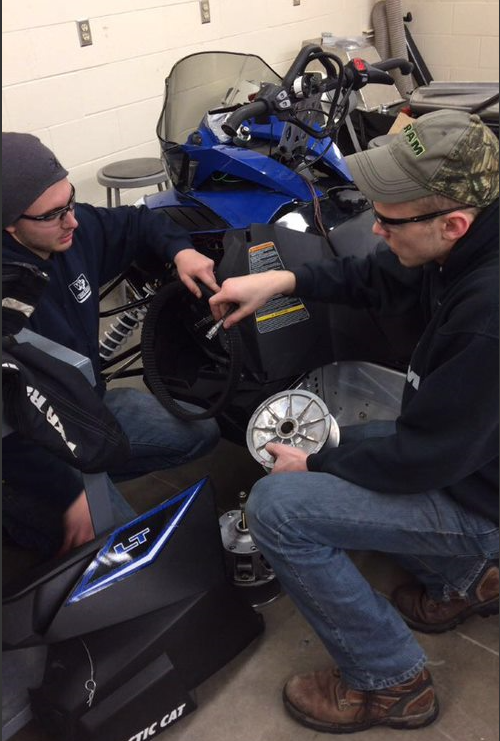 3
Consumer Appeal
Low Maintenance
Belt drive
Engine oil life
Low Operating Cost
Fuel mileage
Comfort
Reliability
Engine life
Mechanical fuel pumps
Cold Start
Performance
TrailTrac
Towing capabilities
GPS speedometer
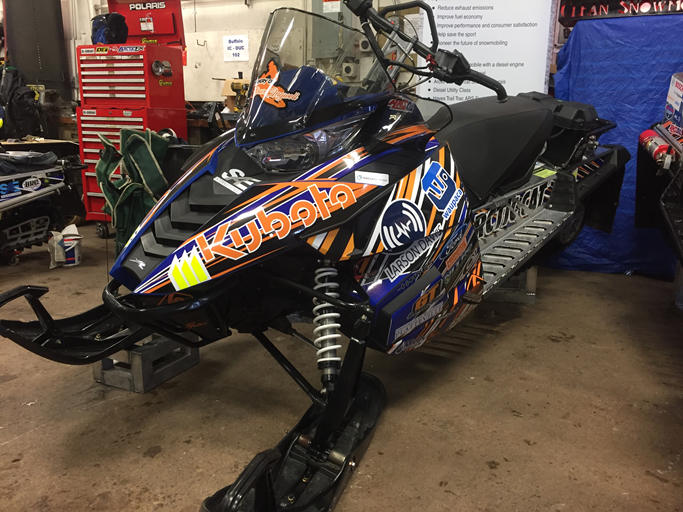 4
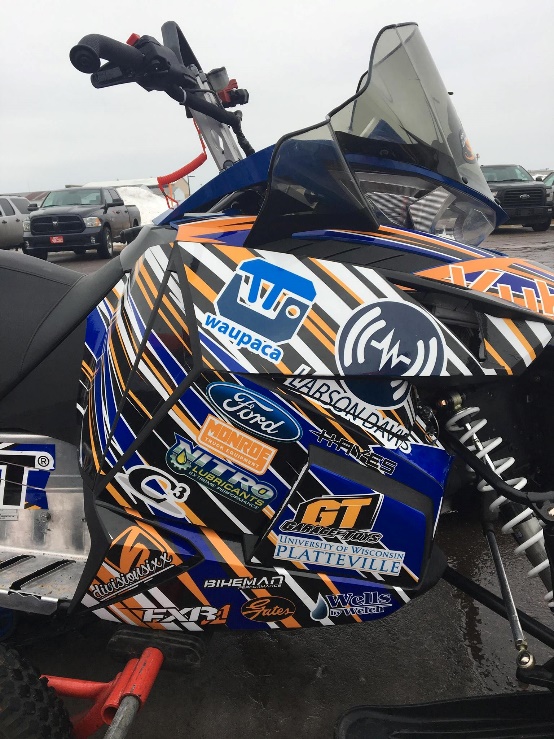 Dealer Appeal
Manufactures
Designed for ease of manufacturing
Expandable market 
Sales
Marketable to consumers 
Aesthetics
Performance
Work horse styling
Service
Readily available parts
Ease of maintenance
Simplicity
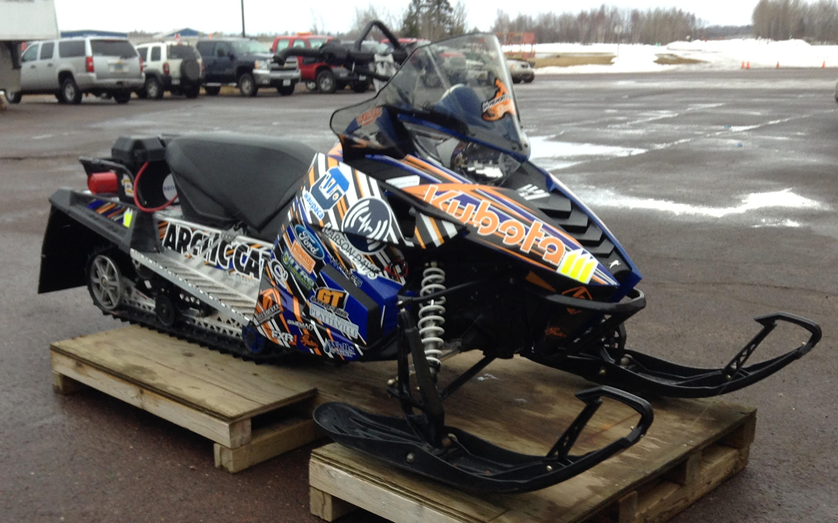 5
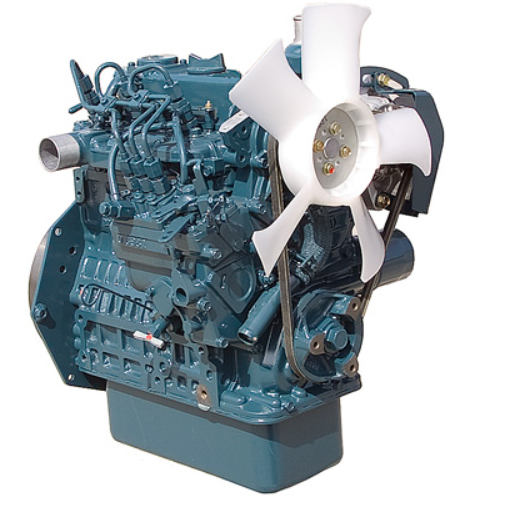 Engine Selection
Kubota D902 
3600 rpm model
Indirect Injection
Average 24 hp
Mechanical lifter pump and high pressure pump
Overall dimensional size
Dry weight of 159 lb
6
Engine Tuning and Calibration
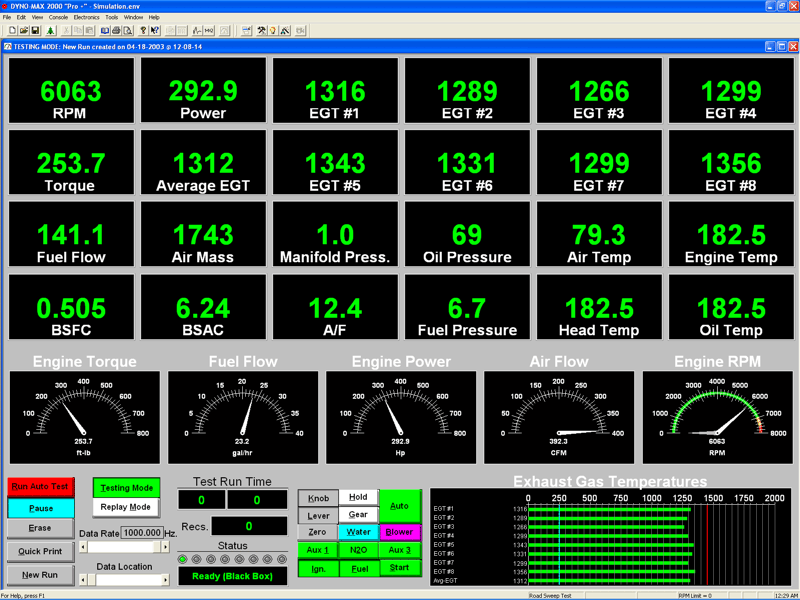 DYNOmite Water-Brake Dynamometer
Exhaust Gas Temperature
EMS Emissions Analyzer
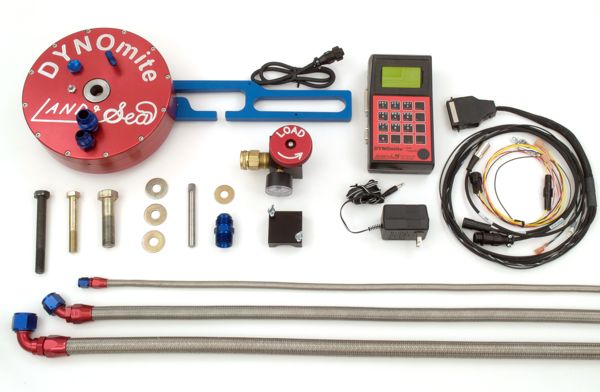 7
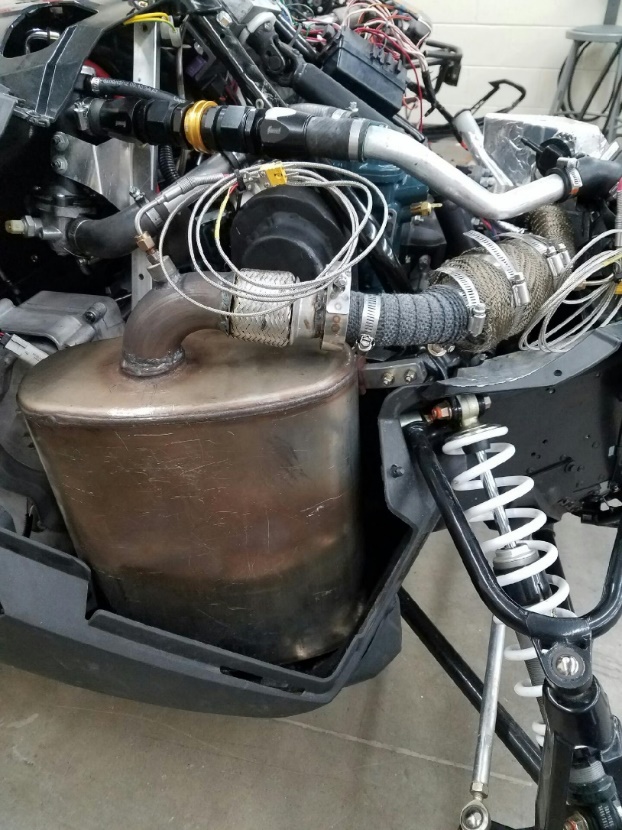 Exhaust System
Reducing Emissions
Diesel Oxidation Catalyst
Nett Technologies
Advantages
Stock Bearcat 3000 LT
Catalyst placement
No maintenance
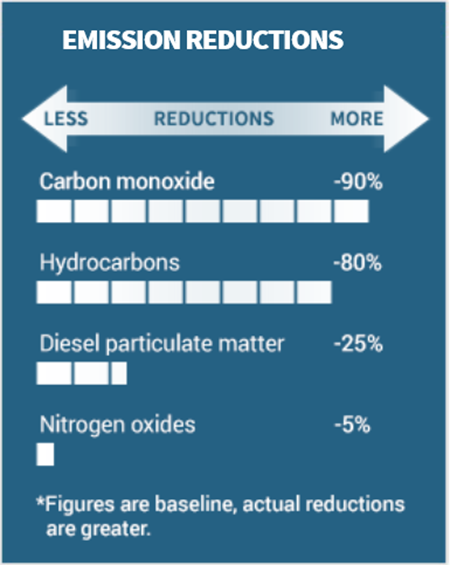 8
Driveline Improvements
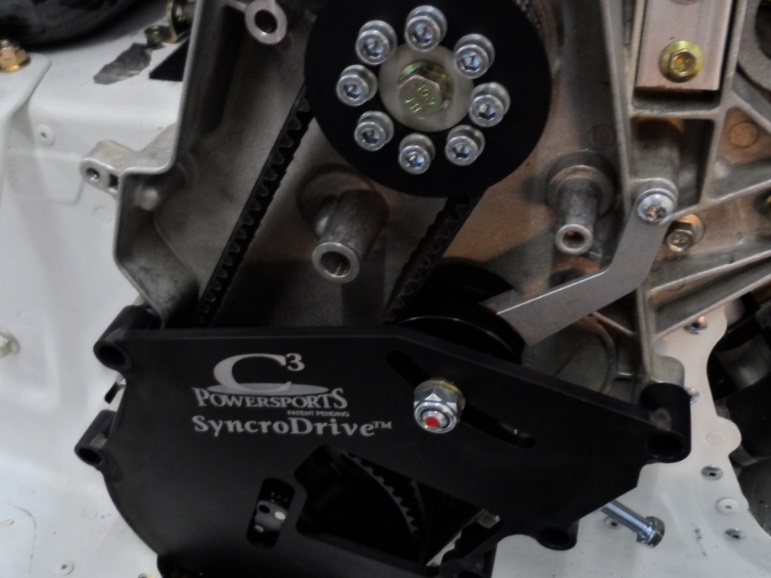 Belt Drive System
C3 Powersports
Custom 10” Rear Idler Wheels 
Graphite Infused Slides
Track
Quiet Ramp Technology
Added Idler Wheels
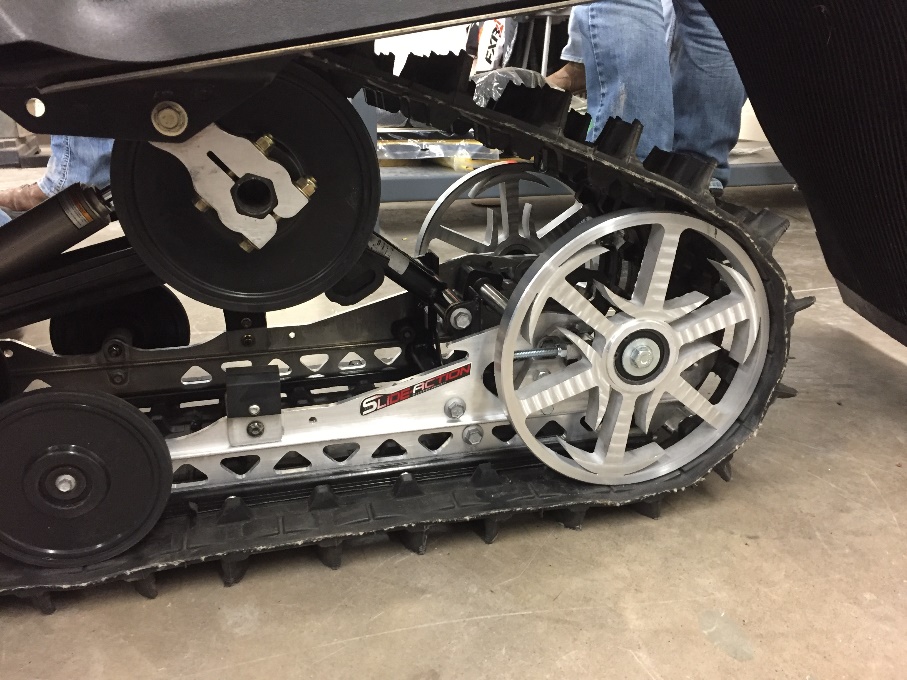 9
Sound Attenuation
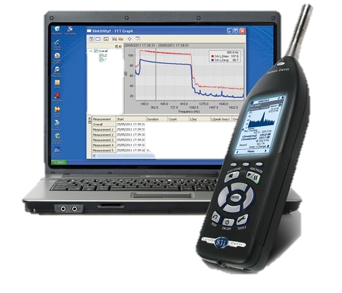 Quiet-ramp track
Bogie wheels staggered and phased
Undercoating
Sound dampening foam
J1161
10
Suspension
Easily Adjustable Suspension
Floating Front Rear Suspension
Improved control 
Better traction
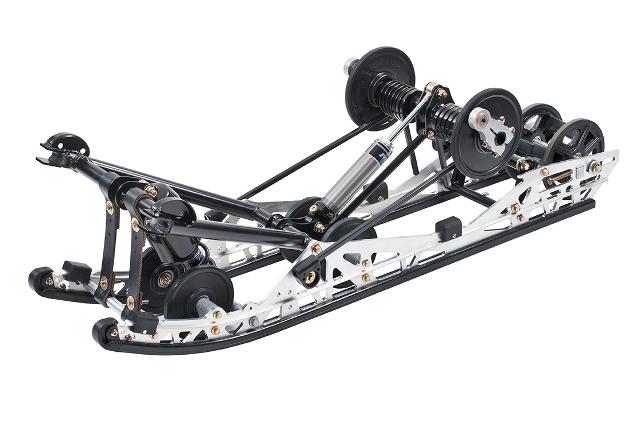 11
MSRP Value
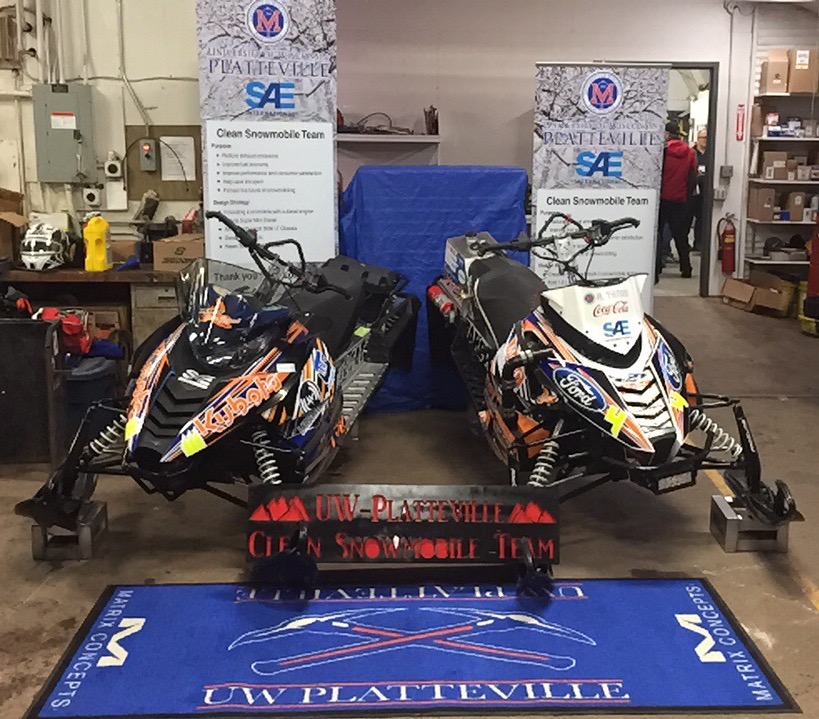 Estimated Value $12,094.13
$1,995.13 value over stock Bearcat 3000 LT
Summary
Consumer Benefits
Reliable
Competitive Cost
$12,094.13 USD MSRP
Dealer Benefits
Environmental Benefits
Low Emissions
Quiet
Fuel Efficient
13
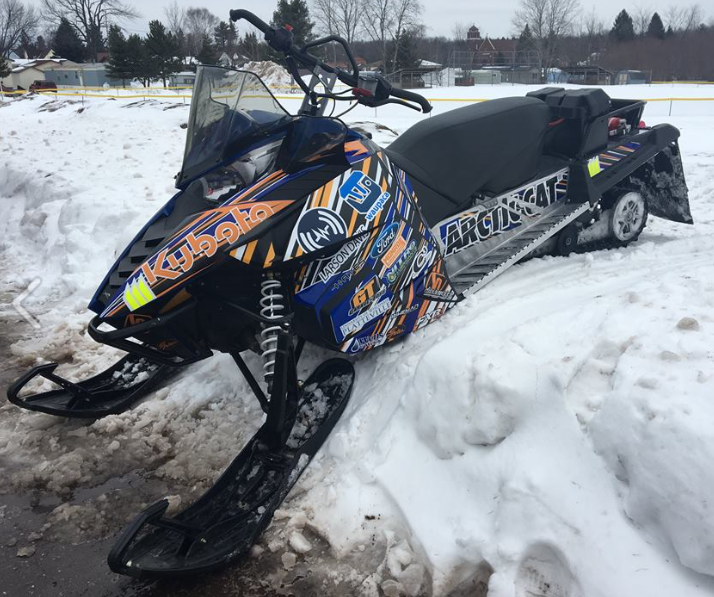 Thank You!
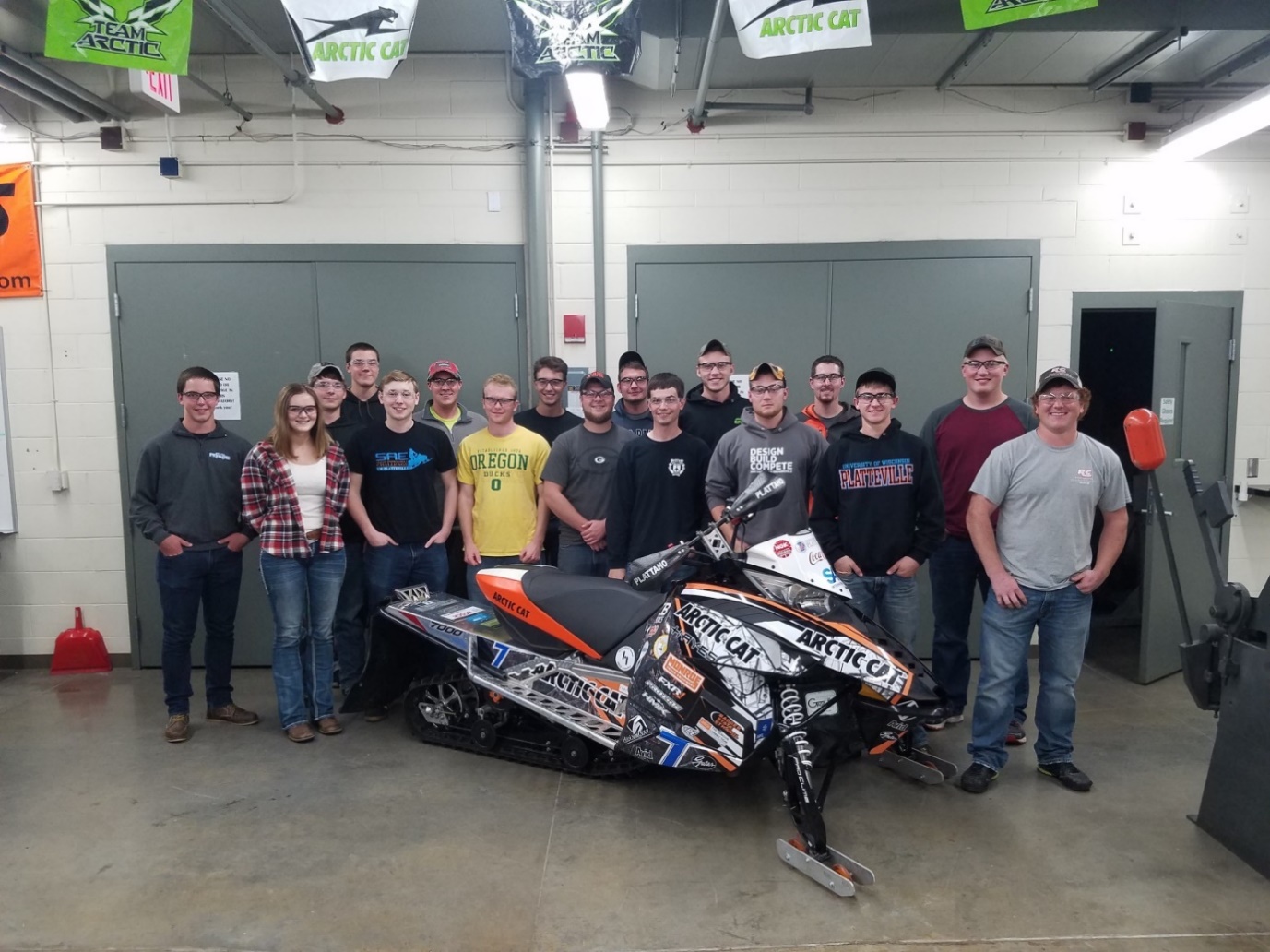 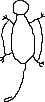 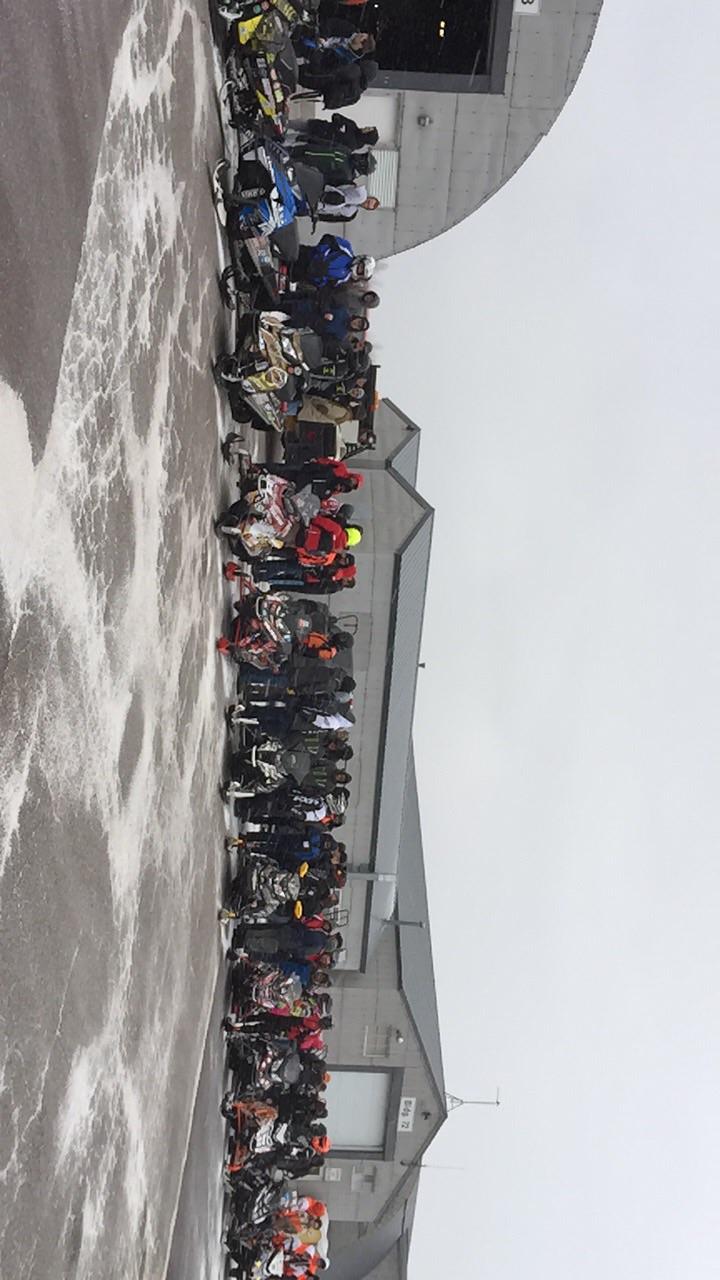 Questions?
14